Организация ведомственного контроля за соблюдением трудового законодательства
в подведомственных органам местного самоуправления организациях
История вопроса, практика
Журавель Андрей Анатольевич 

Начальник отдела государственной
экспертизы условий труда
1
Глава 57. ГОСУДАРСТВЕННЫЙ НАДЗОР И КОНТРОЛЬЗА СОБЛЮДЕНИЕМ ТРУДОВОГО ЗАКОНОДАТЕЛЬСТВА И ИНЫХНОРМАТИВНЫХ ПРАВОВЫХ АКТОВ, СОДЕРЖАЩИХ НОРМЫТРУДОВОГО ПРАВА (в редакции от 30.12.2001)
Статья 353. Органы государственного надзора и контроля за соблюдением трудового законодательства и иных нормативных правовых актов, содержащих нормы трудового права
Внутриведомственный государственный контроль за соблюдением трудового законодательства и иных нормативных правовых актов, содержащих нормы трудового права, в подведомственных организациях осуществляют федеральные органы исполнительной власти, органы исполнительной власти субъектов Российской Федерации и органы местного самоуправления (Часть 3 ст. 353)
Статья 353. Органы государственного надзора и контроля за соблюдением трудового законодательства и иных нормативных правовых актов, содержащих нормы трудового права
Внутриведомственный государственный контроль за соблюдением трудового законодательства и иных нормативных правовых актов, содержащих нормы трудового права, в подведомственных организациях осуществляют федеральные органы исполнительной власти, органы исполнительной власти субъектов Российской Федерации, а также органы местного самоуправления в порядке и на условиях, определяемых федеральными законами и законами субъектов Российской Федерации.
(часть 3 ст. 353 в ред. Федерального закона от 30.06.2006 N 90-ФЗ)
Глава 57. ГОСУДАРСТВЕННЫЙ КОНТРОЛЬ (НАДЗОР) И ВЕДОМСТВЕННЫЙ КОНТРОЛЬ ЗА СОБЛЮДЕНИЕМ ТРУДОВОГО ЗАКОНОДАТЕЛЬСТВА И ИНЫХ НОРМАТИВНЫХ ПРАВОВЫХ АКТОВ, СОДЕРЖАЩИХ НОРМЫ ТРУДОВОГО ПРАВА (в ред. Федерального закона от 18.07.2011 N 242-ФЗ) Статья 353.1. Ведомственный контроль за соблюдением трудового законодательства и иных нормативных правовых актов, содержащих нормы трудового права(введена Федеральным законом от 18.07.2011 N 242-ФЗ)
Ведомственный контроль за соблюдением трудового законодательства и иных нормативных правовых актов, содержащих нормы трудового права, 
в подведомственных организациях осуществляется федеральными органами исполнительной власти, органами исполнительной власти субъектов Российской Федерации, органами местного самоуправления в порядке и на условиях, определяемых законами Российской Федерации и законами субъектов Российской Федерации.
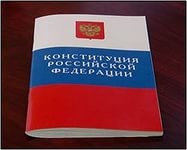 Согласно части 1 пункта «к» Конституции Российской Федерации трудовое законодательство находится в совместном ведении Российской Федерации и субъектов Российской Федерации.
До настоящего времени вопросы осуществления ведомственного контроля за соблюдением трудового законодательства и иных нормативных правовых актов, содержащих нормы трудового права, в отношении органов исполнительной власти субъектов Российской Федерации и органов местного самоуправления федеральным законодательством не урегулированы, таким образом, в соответствии с пунктом 2 статьи 3 Федерального закона от 06.10.99 № 184-ФЗ «Об общих принципах организации законодательных (представительных) и исполнительных органов государственной власти субъектов Российской Федерации» 
субъект Российской Федерации вправе осуществлять собственное правовое регулирование по предметам совместного ведения до принятия федеральных законов.
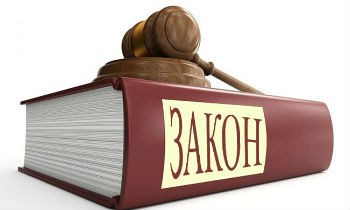 Федеральный закон от 12.01.1996 № 7-ФЗ «О некоммерческих организациях»
Статья 32. Контроль за деятельностью некоммерческой организации
Контроль за соблюдением некоммерческими организациями требований законодательства Российской Федерации и целей, предусмотренных их учредительными документами, осуществляется при проведении федерального государственного надзора за деятельностью некоммерческих организаций, за исключением бюджетных и казенных учреждений, и ведомственного контроля за деятельностью бюджетных и казенных учреждений (пункт 4.1).
Закон Кемеровской области от 12 мая 2015 года
№ 38-ОЗ раскрывает содержание ряда понятий, используемых для целей его реализации, и определяет правовые механизмы ведомственного контроля, 
направленные на предупреждение, выявление, пресечение нарушений трудового законодательства и иных нормативных правовых актов, содержащих нормы трудового права
Цель принятия Закона
Обеспечение определенности, прозрачности и открытости при ведении ведомственного контроля
Формирование и пропаганда системы внутреннего контроля соблюдения работодателями трудового законодательства
Создание условий для развития мотивации работодателей к соблюдению требований трудового законодательства, к улучшению условий труда работников
Мероприятия по ведомственному контролю(виды, формы)
Даты предусмотренные Законом при организации плановых проверок
До 1 декабря года, предшествующего году проведения плановой проверки – утверждение плана проверок
До 31 декабря размещение утвержденного плана на сайте контрольного органа или доведение плана до сведения подведомственных организаций  иным доступным способом (эл. почта, факс)
Порядок контроля
Устранение нарушений, выявленных по результатам проведения проверки
Меры, принимаемые контрольными органами по результатам проведения проверки
В случае выявления нарушений трудового законодательства в подведомственных организациях контрольные органы принимают меры, направленные на привлечение виновных лиц к ответственности, предусмотренной Трудовым Кодексом Российской Федерации и иными федеральными законами
Отчетность о проведении ведомственного контроля
Типичные  ошибки, выявленные  при проведении  мероприятий ведомственного  контроля   за соблюдением   трудового законодательства   в  подведомственных  организациях
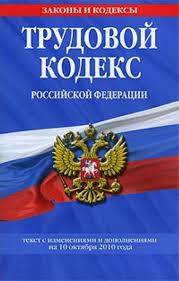 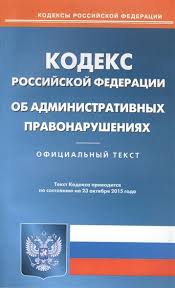 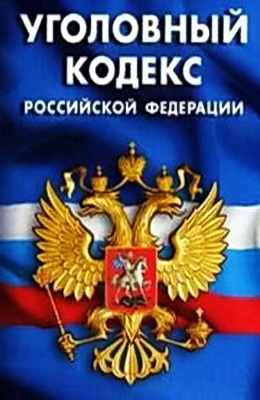 .
Характерные нарушения в части оформления и заключения коллективного договора и локальных нормативных актов организации, содержащих нормы трудового права
несоблюдение сроков предоставления коллективных договоров на уведомительную регистрацию в Департамент труда и занятости населения Кемеровской области (ст. 50 ТК РФ);
указание в коллективных договорах и локальных актах дискриминирующих и противоречащих трудовому законодательству положений, ссылки на нормативные акты, утратившие силу до принятия коллективного договора или в период его действия (ст. 5, 8, 40, 50 ТК РФ);
несвоевременное внесение изменений в коллективные договоры и локальные акты (ст. 44 ТК РФ);
несоблюдение процедуры продления коллективного договора, как следствие – отсутствие оснований для применения в организациях ранее утвержденных локальных актов (ст. 48 ТК РФ);
 отсутствие необходимых локальных нормативных актов (Правила внутреннего трудового распорядка, Положение о защите персональных данных работников) (ст. 189 ТК РФ);
Нарушения в части заключения и оформления трудовых договоров
отсутствие в трудовых договорах, заключаемых с работниками, обязательных условий, таких как: место работы с указанием обособленного структурного подразделения и его местонахождения; срок действия срочного трудового договора и условия, послужившие основанием для его заключения; условия оплаты труда (конкретный размер должностного оклада, доплаты, надбавки и поощрительные выплаты); режим рабочего времени и времени отдыха (если для данного работника он отличается от общих правил, действующих у данного работодателя); гарантии и компенсации за работу во вредных условиях труда; условия, определяющие в необходимых случаях характер работы (подвижной, разъездной, в пути, другой характер работы); условия труда на рабочем месте (ст. 57 ТК РФ);  
несоответствие указанных в трудовом договоре условий действительности; 
 не заключение или несвоевременное заключение дополнительных соглашений при изменении условий трудового договора  (ст. 72 ТК РФ);
отсутствие трудовых договоров у внутренних совместителей (ст. 60.1 ТК РФ).
Нарушения в части ведения трудовых книжек
отсутствие или неправильное оформление Книги учета движения трудовых книжек и вкладышей в них и Приходно-расходной книги по учету бланков трудовой книжки и вкладыша в нее (Постановление Правительства РФ от 16.04.2003 № 225, Постановление Министерства труда и социального развития РФ от 10.10.2003 № 69); 

отсутствие приказа о назначении ответственного за ведение, хранение и учет трудовых книжек (Постановление Правительства РФ от 16.04.2003 № 225);  

 нарушения в заполнении трудовых книжек (отсутствие подписей работника или лица, заполняющего трудовую книжку, отсутствие отметки о выдаче вкладыша, неправильное внесение записи о переименовании учреждения или невнесение такой записи при фактическом переименовании, зачеркивания в трудовой книжке без признания записи недействительной, допускаются сокращения при внесении записей).
Нарушения в части применения форм первичных учетных документов и заполнения личных карточек работников формы Т-2
отсутствие локального акта, утверждающего формы первичных учетных документов, а также формы расчетного листка, используемых в учреждении (ст. 136 ТК РФ, Федеральный закон РФ от 06.12.2011 № 402-ФЗ «О бухгалтерском учете»);
 несоблюдение требований к оформлению документов, применение утративших силу форм первичной учетной документации, удаление реквизитов из унифицированных форм (Постановление Госкомстата РФ от 24.03.1999 № 20);
отсутствие ознакомления работников с записями в личных карточках формы Т-2 (Постановление Госкомстата РФ от 05.01.2004 № 1); 
не ведется точный учет рабочего времени педагогических работников и работников – совместителей (отсутствие табелей учета рабочего времени) (ст. 91 ТК РФ); 
отсутствие полного пакета документов при приеме на работу (ст. 65 ТК РФ); 
отсутствие согласий на обработку персональных данных (Федеральный закон РФ от 27.07.2006 № 152-ФЗ «О персональных данных», Глава 14 ТК РФ)
Нарушения в части оформления прекращения трудовых договоров
отсутствие в приказах о прекращении трудового договора ссылок на пункт, часть и статью ТК РФ или отсутствие/неправильное указание оснований расторжения трудового договора (ст. 84.1 ТК РФ);
несовпадение даты фактического прекращения работы с датой увольнения в приказе (ст. 84.1 ТК РФ); 
отсутствие уведомлений при прекращении трудового договора в связи с его истечением, оформленного соглашения сторон при увольнении по соглашению сторон (ст.ст. 77, 79 ТК РФ);
отсутствие подписи работника в приказе о прекращении трудового договора, личной карточке (Т-2) и в книге учета движения трудовых книжек и вкладышей в них (ст. 84.1 ТК РФ, п. 41 Правил ведения и хранения трудовых книжек, изготовления бланков трудовой книжки и обеспечения ими работодателей, утв. Постановлением Правительства РФ от 16.04.2003 N 225)
Нарушения в части режима рабочего времени
не введен суммированный учет рабочего времени с указанием учетного периода в случаях, когда не может быть соблюдена нормальная продолжительность рабочего времени (ст. 104 ТК РФ); 

привлечение к дополнительной работе без согласия работников и привлечение к сверхурочной работе с превышением годовой нормы в 120 часов (ст. 99 ТК РФ);

отсутствие графиков сменности либо нарушения при их оформлении и введении в действие (ст. 103 ТК РФ);

перенос рабочих и выходных праздничных дней на другие дни без нормативных правовых актов Правительства РФ (ст. 112 ТК РФ).
Нарушения в части предоставления времени отдыха
отсутствие в Правилах внутреннего трудового распорядка перерывов для отдыха и питания (ст. 108 ТК РФ);
несоблюдение рабочего времени и времени отдыха: систематическое привлечение к работе в выходные и (или) праздничные дни, в том числе без согласия работников (ст. 113 ТК РФ); 
нарушение при разделении ежегодного оплачиваемого отпуска на части (ст. 125 ТК РФ); 
 ошибки в исчислении продолжительности ежегодных основных и (или) дополнительных отпусков (ст. 121 ТК РФ); 
несоблюдение графика отпусков, нарушение сроков уведомления о предстоящем отпуске (ст. 122 ТК РФ); 
 отсутствие в трудовом договоре или фактическое непредоставление удлиненного основного оплачиваемого отпуска инвалидам (Федеральный закон РФ от 24.11.1995 № 181-ФЗ «О социальной защите инвалидов в РФ»); 
отсутствие должного учета предоставления ежегодных оплачиваемых отпусков (ст. 122 ТК РФ).
Нарушения в части оплаты труда
несоблюдение установленных ТК РФ сроков расчета с работниками (ст.ст. 136, 140 ТК РФ);
неправильный расчет компенсации за неиспользованный отпуск при увольнении 
неправильный расчет среднедневного заработка для оплаты отпусков и дней командировок (ст. 139 ТК РФ, Постановление Правительства РФ от 24.12.2007 № 922 «Об особенностях порядка исчисления средней заработной платы»)
несвоевременное установление повышенного размера оплаты труда работникам, занятым на работах с вредными условиями труда (ст.ст. 146, 147 ТК РФ); 
 нарушения при оплате работы в выходные и нерабочие праздничные дни, сверхурочной работы, начислений при направлении работников в служебные командировки (ст.ст. 152, 153, 167 ТК РФ);    
несоответствие размеров единовременных премий, установленных локальными нормативными актами; 
невыплата ежемесячных надбавок к должностному окладу и доплат, предусмотренных действующим законодательством.
Нарушения в части предоставления гарантий отдельным категориям работников
отказ в предоставлении отпуска по уходу за ребенком отцу ребенка, бабушке, деду, другому родственнику или опекуну, фактически осуществляющим уход за ребенком (ст. 256 ТК РФ); 

не установлен сокращенный рабочий день работникам, являющимися инвалидами I и II группы (ст. 92 ТК РФ).
Нарушения в части соблюдения требований по охране труда
Отсутствие обучения по охране труда директора организации или его заместителей (ст.ст. 212, 214, 215 ТК РФ, Постановление Министерства труда и социального развития РФ и Министерства образования РФ от 13.01.2003 № 1/29); 
Нарушение организации работы по охране труда (ст.ст. 212, 214, 215 ТК РФ, Постановление Министерства труда и социального развития РФ и Министерства образования РФ от 13.01.2003 № 1/29);
Отсутствие журналов регистрации несчастных случаев (ст. 230.1 ТК РФ, Постановление Министерства труда и социального развития РФ от 24.10.2002 № 43 );
Отсутствие программы проведения вводного и первичного инструктажа, перечня инструкций по охране труда (ст.ст. 212, 214, 225 ТК РФ);
Отсутствие СУОТ (ст. 212 ТК РФ, Приказ  Минтруда России от 19 августа 2016 г. № 438н);
Отсутствие специальной оценки условий труда на рабочих местах, где не была проведена аттестация рабочих мест или проведение специальной оценки не на всех рабочих местах (ст. 212 ТК РФ, Федеральный закон РФ от 28.12.2013 № 426-ФЗ).
Риски работодателя  за нарушения 
трудового законодательства и иных актов, содержащих нормы трудового права
ТК РФ устанавливает ответственность за нарушения трудового законодательства и иных нормативных правовых актов, содержащих нормы трудового права (ст. 419 ТК РФ).
Действующее законодательство устанавливает
виды юридической ответственности
Дисциплинарная
Материальная
Гражданско-правовая
Административная
Уголовная
[Speaker Notes: Статья 192. Дисциплинарные взыскания
За совершение дисциплинарного проступка, то есть неисполнение или ненадлежащее исполнение работником по его вине возложенных на него трудовых обязанностей, работодатель имеет право применить следующие дисциплинарные взыскания:
1) замечание;
2) выговор;
3) увольнение по соответствующим основаниям.

Статьей 195 Трудового кодекса Российской Федерации предусмотрено привлечение к дисциплинарной ответственности руководителя организации, руководителя структурного подразделения организации, их заместителей по требованию представительного органа работников. Работодатель обязан рассмотреть заявление представительного органа о нарушении руководителем организации, руководителем структурного подразделения и их заместителями трудового законодательства и иных актов, содержащих нормы трудового права, условий коллективного договора, соглашения и сообщить о результатах его рассмотрения в представительный орган работников. Если факт нарушения подтвердится, работодатель обязан применить к руководителю организации, руководителю структурного подразделения организации, их заместителям дисциплинарное взыскание, вплоть до увольнения.]
вступили в силу с 1 января 2015 г.
Усиление административной  и уголовной ответственности за нарушения трудового законодательства и иных нормативных правовых актов, содержащих нормы трудового права предусмотренной Федеральным законом от 28 декабря 2013 г. № 421-ФЗ
Статья 5.27.КоАП РФ. Нарушение трудового законодательства и иных нормативных правовых актов, содержащих нормы трудового права
(в ред. Федерального закона от 03.07.2016 N 272-ФЗ)
ч.1. Нарушение трудового законодательства и иных нормативных правовых актов, содержащих нормы трудового права, если иное не предусмотрено частями 3, 4 и 6 настоящей статьи и статьей 5.27.1 настоящего Кодекса
ЮЛ 30-50
ч.2. Совершение административного правонарушения, предусмотренного частью 1 настоящей статьи, лицом, ранее подвергнутым административному наказанию за аналогичное административное правонарушение
ЮЛ 50-70
ч.3. Фактическое допущение к работе лицом, не уполномоченным на это работодателем, в случае, если работодатель или его уполномоченный на это представитель отказывается признать отношения, возникшие между лицом, фактически допущенным к работе, и данным работодателем, трудовыми отношениями (не заключает с лицом, фактически допущенным к работе, трудовой договор) на должностных лиц – 10-20.
ч.4. Уклонение от оформления или ненадлежащее оформление трудового договора либо заключение гражданско-правового договора, фактически регулирующего трудовые отношения между работником и работодателем ЮЛ 50-100
ч.5. Совершение административных правонарушений, предусмотренных частью 3 или 4 настоящей статьи, лицом, ранее подвергнутым административному наказанию за аналогичное административное правонарушение  ЮЛ 100-200
6. Невыплата или неполная выплата в установленный срок заработной платы, других выплат, осуществляемых в рамках трудовых отношений, если эти действия не содержат уголовно наказуемого деяния, либо установление заработной платы в размере менее размера, предусмотренного трудовым законодательством, -
влечет предупреждение или наложение административного штрафа на должностных лиц в размере от десяти тысяч до двадцати тысяч рублей; на лиц, осуществляющих предпринимательскую деятельность без образования юридического лица, - от одной тысячи до пяти тысяч рублей; на юридических лиц - от тридцати тысяч до пятидесяти тысяч рублей.
7. Совершение административного правонарушения, предусмотренного частью 6 настоящей статьи, лицом, ранее подвергнутым административному наказанию за аналогичное правонарушение, если эти действия не содержат уголовно наказуемого деяния, -
влечет наложение административного штрафа на должностных лиц в размере от двадцати тысяч до тридцати тысяч рублей или дисквалификацию на срок от одного года до трех лет; на лиц, осуществляющих предпринимательскую деятельность без образования юридического лица, - от десяти тысяч до тридцати тысяч рублей; на юридических лиц - от пятидесяти тысяч до ста тысяч рублей.
Типичные нарушения трудового законодательства, за которые организация или индивидуальный предприниматель привлекаются к  административной ответственности по статье 5.27 Кодекса РФ об административных правонарушениях.
Для того чтобы оценить имеются ли основания для привлечения Вас к административной ответственности по статье 5.27 КоАП РФ нужно оценить каким образом, у вас ведется кадровое делопроизводство, с точки зрения соблюдения норм Трудового кодекса РФ.
[Speaker Notes: По данным статистики, нормы, установленные трудовым законодательством, исполняются российскими работодателями примерно «наполовину»]
Типичные нарушения трудового законодательства
1. Нарушение процедуры привлечения к дисциплинарной ответственности.
2. Нарушение процедуры увольнения за прогул при отстранении от работы сотрудника при появлении его на работе в состоянии алкогольного, токсического или наркотического опьянения. 
3. Невыдача трудовой книжки в день увольнения.
4. Фактическое допущение к работе лицом, не уполномоченным на это работодателем.
5.Уклонение от оформления (отсутствие трудовых договоров) или ненадлежащее оформление трудового договора.
6. Заключение гражданско-правового договора, фактически регулирующего трудовые отношения между работником и работодателем.
7. Выплата заработной платы позднее установленных дней выдачи заработной платы.
8. Выплата заработной платы 1 раз в месяц.
9. Привлечение к сверхурочной работе с нарушением процедуры (без согласия работника).
[Speaker Notes: Административная ответственность работодателя по статье 5.27 КоАП

№
Нарушение
Нарушенная норма
1
Не заключен трудовой договор с работником
Статья 67 ТК РФ
2
Работнику не выдан его экземпляр трудового договора, отсутствует подпись в получении экземпляра трудового договора
Статья 67 ТК РФ
3
Не издан приказ о приеме на работу или издан с нарушением сроков
Статья 68 ТК РФ
4
Работник не ознакомлен с приказом о приеме на работу
Статья 68 ТК РФ
5
Работник не ознакомлен с локальными нормативными актами компании
Статья 68 ТК РФ
6
Не проведен инструктаж по охране труда
Статья 212 ТК РФ
7
При приеме на работу с работника требуют документы, не предусмотренные статьей 65 ТК РФ и иными федеральными законами, указами и постановления (например, предоставление ИНН)
Статья 65 ТК РФ
8
Работника принимают на работы без предъявления обязательных документов, предусмотренных статьей 65 ТК РФ (например, без военного билета или документа об образовании)
Статья 65 ТК РФ
9
Оформление работнику, впервые поступающему на работу, бланка трудовой книжки, которую работник приобрел сам в киоске
Статьи 65-66 ТК РФ, п. 8 «Правил ведения и хранения трудовых книжек, изготовления бланков трудовой книжки и обеспечения ими работодателей»
10
Работнику, которому в соответствии со статьей 70 ТК запрещено устанавливать испытательный срок, испытательный срок все равно установлен
Статья 70 ТК РФ
11
Работодатель не оформляет письменный отказ в приеме на работу соискателю
Статья 64 ТК РФ
№
Ошибка
Норма, нарушенная ошибкой
12
Заключение с работником срочного трудового договора без наличия оснований его срочности
Статья 58 ТК РФ
13
Работник не ознакомлен с графиком работы/сменности
Статья 103 ТК РФ
14
В компании отсутствует утвержденный график отпусков
Статья 122 ТК РФ
15
Работнику не предоставляют отпуск по графику или работник не включен в график отпусков
Статьи 122-123 ТК РФ
16
Работник не извещен или извещен несвоевременно о времени начала отпуска
Статья 123 ТК РФ
17
Оплата отпуска производится с нарушением сроков, то есть не до начала отпуска, а после
Статья 136 ТК РФ
18
Работнику не выдают по его письменному заявлению копии документов, связанных с работой
Статья 62 ТК РФ
19
Работник не уведомлен в установленные сроки об изменении определенных сторонами условий трудового договора
Статья 74 ТК РФ
20
Отсутствуют подписи работника в акте о совершении проступка, приказе о дисциплинарном взыскании, отсутствуют акты об отказе дать объяснение и подписать приказ о дисциплинарном взыскании
Статья 193 ТК РФ
21
К работнику применено дисциплинарное взыскание по истечении срока его применения
Статья 193 ТК РФ
22
Не ведутся табеля учета рабочего времени или данные табеля не соответствуют фактическим датам и продолжительности работы
Статья 91 ТК РФ
23
Работник не ознакомлен с приказом об увольнении
Статья 84.1 ТК РФ
24
Работнику не выдана трудовая книжка при увольнении или отсутствует в книге учета движения трудовых книжек и вкладышей в них
Статья 84.1 ТК РФ
25
Работнику не выплачена компенсация за неиспользованный отпуск при увольнении
Статья 127 ТК РФ
26
При проведении мероприятий по сокращению численности штата сокращаемому работнику не предлагают иные имеющие вакансии работодателя
Статья 81 ТК РФ
27
Отсутствует книга учета движения трудовых книжек и вкладышей в них
п. 40-41 Постановления Правительства РФ от 16.04.2003 № 225 «О трудовых книжка»
28
Отсутствует журнал учета мероприятий по контролю
ч. 8 статьи 16 Федерального закона от 26.12.2008 № 294-ФЗ «О защите прав юридических лиц и индивидуальных предпринимателей при осуществлении государственного контроля (надзора) и муниципального контроля»]
Материальная ответственность
за все случаи незаконного лишения работника возможности трудиться – работодатель обязан возместить работнику не полученный им заработок
за задержку выплаты заработной платы и других выплат
за моральный вред, причиненный работнику неправомерными действиями или бездействием работодателя
задержка  выдачи работнику трудовой книжки, внесения неправильной или не соответствующей законодательству формулировки причины увольнения
отказ работодателя от исполнения или несвоевременное исполнение решения органа по рассмотрению трудовых споров
незаконное отстранение работника от работы, его увольнение или перевод на другую работу
[Speaker Notes: Работодатель несет материальную ответственность перед работником в следующих случаях:
— незаконное лишение работника возможности трудиться путем отстранения от работы, увольнения, перевода на другую работу, задержки выдачи трудовой книжки при увольнении или внесения неправильной формулировки причины увольнения, неисполнения или несвоевременного исполнения решения о восстановлении работника на прежней работе. Работодатель обязан выплатить работнику весь неполученный им заработок;
— причинение ущерба имуществу работника. Размер ущерба исчисляется по рыночным ценам в данной местности на день возмещения ущерба и возмещается в полном объеме;
— задержка выплаты заработной платы и других выплат, причитающихся работнику. За каждый день задержки работодатель обязан уплатить проценты в размере не менее одной трехсотой действующей ставки рефинансирования Центрального банка Российской федерации от невыплаченных в срок сумм. Отсчет срока начинается со следующего дня после установленного срока выплат по день фактического расчета с работником включительно;
— причинение морального вреда. Работодатель обязан возместить в денежной форме моральный вред, причиненный работнику неправомерными действиями или бездействием.


Статья 237. Возмещение морального вреда, причиненного работнику
Моральный вред, причиненный работнику неправомерными действиями или бездействием работодателя, возмещается работнику в денежной форме в размерах, определяемых соглашением сторон трудового договора.
В случае возникновения спора факт причинения работнику морального вреда и размеры его возмещения определяются судом независимо от подлежащего возмещению имущественного ущерба.

О порядке применения норм данной главы см. Постановление Пленума Верховного Суда РФ от 16.11.2006 N 52.
Статья 236. Материальная ответственность работодателя за задержку выплаты заработной платы и других выплат, причитающихся работнику
(При нарушении работодателем установленного срока соответственно выплаты заработной платы, оплаты отпуска, выплат при увольнении и (или) других выплат, причитающихся работнику, работодатель обязан выплатить их с уплатой процентов (денежной компенсации) в размере не ниже одной трехсотой действующей в это время ставки рефинансирования Центрального банка Российской Федерации от невыплаченных в срок сумм за каждый день задержки начиная со следующего дня после установленного срока выплаты по день фактического расчета включительно. Размер выплачиваемой работнику денежной компенсации может быть повышен коллективным договором, локальным нормативным актом или трудовым договором. Обязанность выплаты указанной денежной компенсации возникает независимо от наличия вины работодателя.
Статья 234. Обязанность работодателя возместить работнику материальный ущерб, причиненный в результате незаконного лишения его возможности трудиться
Работодатель обязан возместить работнику не полученный им заработок во всех случаях незаконного лишения его возможности трудиться. Такая обязанность, в частности, наступает, если заработок не получен в результате:
незаконного отстранения работника от работы, его увольнения или перевода на другую работу;
отказа работодателя от исполнения или несвоевременного исполнения решения органа по рассмотрению трудовых споров или государственного правового инспектора труда о восстановлении работника на прежней работе;
задержки работодателем выдачи работнику трудовой книжки, внесения в трудовую книжку неправильной или не соответствующей законодательству формулировки причины увольнения работника
Статья 234. Обязанность работодателя возместить работнику материальный ущерб, причиненный в результате незаконного лишения его возможности трудиться
Работодатель обязан возместить работнику не полученный им заработок во всех случаях незаконного лишения его возможности трудиться. Такая обязанность, в частности, наступает, если заработок не получен в результате:
незаконного отстранения работника от работы, его увольнения или перевода на другую работу;
отказа работодателя от исполнения или несвоевременного исполнения решения органа по рассмотрению трудовых споров или государственного правового инспектора труда о восстановлении работника на прежней работе;
задержки работодателем выдачи работнику трудовой книжки, внесения в трудовую книжку неправильной или не соответствующей законодательству формулировки причины увольнения работника]
Уголовная ответственность
за нарушение трудового законодательства и иных нормативных правовых актов, содержащих нормы трудового права
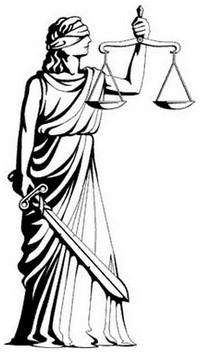 [Speaker Notes: Согласно статье 136 ТК РФ заработная плата должна выплачиваться не реже одного раза в полмесяца. Для отдельных категорий работников федеральным законом может быть предусмотрен иной срок выплаты заработной платы.
Объективную сторону преступления, предусмотренного статьей 145.1 УК РФ, составляет бездействие руководителя организации - невыполнение обязанности по выплате заработной платы.
Отсчет двухмесячного срока начинается со следующего дня, после установленной даты выплаты заработной платы.]
Кто привлекается к ответственности?
По данной статье отвечает только руководитель организации лично, независимо от её формы собственности.
При выявлении задолженности по заработанной плате свыше двух месяцев и (или) частичной невыплаты заработной платы* свыше трех месяцев, государственный инспектор труда (должностное лицо КО) должен(о) подготовить и направить материалы проверки в следственные органы для решения вопроса о привлечении виновных лиц к уголовной ответственности по ст.145.1 УК РФ.
Закон, видимо, исходит из того, что вопросы выплаты заработной платы находятся в компетенции руководителя и он является последней инстанцией по этому вопросу в организации.
[Speaker Notes: Закон, видимо, исходит из того, что вопросы выплаты заработной платы находятся в компетенции руководителя и он является последней инстанцией по этому вопросу в организации.]
Статья 145.1. Невыплата заработной платы, пенсий, стипендий, пособий и иных выплат
1. Частичная невыплата* свыше трех месяцев заработной платы, пенсий, стипендий, пособий и иных установленных законом выплат, совершенная из корыстной или иной личной заинтересованности руководителем организации, работодателем - физическим лицом, руководителем филиала, представительства или иного обособленного структурного подразделения организации, -
наказывается штрафом в размере до ста двадцати тысяч рублей или в размере заработной платы или иного дохода осужденного за период до одного года, либо лишением права занимать определенные должности или заниматься определенной деятельностью на срок до одного года, либо принудительными работами на срок до двух лет, либо лишением свободы на срок до одного года.
(в ред. Федерального закона от 07.12.2011 N 420-ФЗ)
* Под частичной невыплатой заработной платы, пенсий, стипендий, пособий и иных установленных законом выплат в настоящей статье понимается осуществление платежа в размере менее половины подлежащей выплате суммы.
Статья 145.1. Невыплата заработной платы, пенсий, стипендий, пособий и иных выплат
(в ред. Федерального закона от 23.12.2010 N 382-ФЗ)
2. Полная невыплата свыше двух месяцев заработной платы, пенсий, стипендий, пособий и иных установленных законом выплат или выплата заработной платы свыше двух месяцев в размере ниже установленного федеральным законом минимального размера оплаты труда, совершенные из корыстной или иной личной заинтересованности руководителем организации, работодателем - физическим лицом, руководителем филиала, представительства или иного обособленного структурного подразделения организации, -наказывается штрафом в размере от ста тысяч до пятисот тысяч рублей или в размере заработной платы или иного дохода осужденного за период до трех лет, либо принудительными работами на срок до трех лет с лишением права занимать определенные должности или заниматься определенной деятельностью на срок до трех лет или без такового, либо лишением свободы на срок до трех лет с лишением права занимать определенные должности или заниматься определенной деятельностью на срок до трех лет или без такового.
(в ред. Федерального закона от 07.12.2011 N 420-ФЗ)
[Speaker Notes: Согласно статье 136 ТК РФ заработная плата должна выплачиваться не реже одного раза в полмесяца. Для отдельных категорий работников федеральным законом может быть предусмотрен иной срок выплаты заработной платы.
Объективную сторону преступления, предусмотренного статьей 145.1 УК РФ, составляет бездействие руководителя организации - невыполнение обязанности по выплате заработной платы.
Отсчет двухмесячного срока начинается со следующего дня, после установленной даты выплаты заработной платы.]
Статья 145.1. Невыплата заработной платы, пенсий, стипендий, пособий и иных выплат
(в ред. Федерального закона от 23.12.2010 N 382-ФЗ)
3. Деяния, предусмотренные частями первой или второй настоящей статьи, если они повлекли тяжкие последствия*, -
наказываются штрафом в размере от двухсот тысяч до пятисот тысяч рублей или в размере заработной платы или иного дохода осужденного за период от одного года до трех лет либо лишением свободы на срок от двух до пяти лет с лишением права занимать определенные должности или заниматься определенной деятельностью на срок до пяти лет или без такового.
*Тяжкими последствиями могут быть заболевание потерпевшего в результате невыплат, самоубийство работника  и другие последствия, которые привели к тяжелому положению работника и нанесли ему существенный ущерб.
Ноябрь 2016 года 
Проект Приказа ДТЗНКО «ОБ УТВЕРЖДЕНИИ МЕТОДИЧЕСКИХ РЕКОМЕНДАЦИЙ
ДЛЯ ОРГАНОВ ИСПОЛНИТЕЛЬНОЙ ВЛАСТИ КЕМЕРОВСКОЙ ОБЛАСТИ И ОРГАНОВ МЕСТНОГО САМОУПРАВЛЕНИЯ КЕМЕРОВСКОЙ ОБЛАСТИ
ПО ОСУЩЕСТВЛЕНИЮ ВЕДОМСТВЕННОГО КОНТРОЛЯ ЗА СОБЛЮДЕНИЕМ ТРУДОВОГО ЗАКОНОДАТЕЛЬСТВА И ИНЫХ НОРМАТИВНЫХ ПРАВОВЫХ АКТОВ, СОДЕРЖАЩИХ НОРМЫ ТРУДОВОГО ПРАВА»
Основными направлениями ведомственного контроля при проведении плановой проверки являются:
Перечень правовых и локальных нормативных актов, документов, запрашиваемых при проведении проверок в подведомственных организациях, установлен в приложении № 1.
Перечисленные выше направления ведомственного контроля и перечень нормативных правовых актов, документов, запрашиваемых при проведении плановой проверки, не являются исчерпывающими и корректируются в зависимости от отраслевой принадлежности подведомственной организации.
Письмо ДТЗНКО в адрес контрольных органов (июнь 2016 года)
При проведении мероприятий по ведомственному контролю предлагаем Вам использовать возможности сервиса «Электронный инспектор» http://онлайнинспекция.рф/inspector, который позволит должностным лицам, осуществляющих ведомственный контроль, взглянуть на оформление и содержание документов подведомственного учреждения (предприятия) глазами настоящего государственного инспектора труда.
https://онлайнинспекция.рф/inspector/prechecks?category_id=popular
https://онлайнинспекция.рф/documents/one/7 Документы для приема работника на работу
https://онлайнинспекция.рф/reminders
Приказ Роструда от 10.11.2017 N 655(ред. от 11.04.2018)"Об утверждении форм проверочных листов (списков контрольных вопросов) для осуществления федерального государственного надзора за соблюдением трудового законодательства и иных нормативных правовых актов, содержащих нормы трудового права"(Зарегистрировано в Минюсте России 22.01.2018 N 49720)
Пример контрольного листа
Причины нарушений
Анализ материалов проверок позволяет выделить ряд причин возникновения вышеуказанных нарушений:
 отсутствие контроля со стороны руководителей проверяемых учреждений за соблюдением требований трудового законодательства;
недостаточный уровень знаний руководителей, специалистов в сфере охраны труда и кадрового делопроизводства соответствующих структурных подразделений учреждений в области трудового законодательства Российской Федерации;
отсутствие стабильности в кадровом составе работников кадровых служб и служб охраны труда учреждений, в том числе по причине недостаточного уровня заработной платы и, соответственно, отсутствие преемственности в организации кадрового делопроизводства и охраны труда;
низкий уровень организации работы в области кадрового делопроизводства и охраны труда.
Предотвращение нарушения трудовых прав работников и уменьшение риска штрафных санкций
Осуществление ведомственного контроля дает возможность органам исполнительной власти и органам местного самоуправления в Кемеровской области предотвращать нарушения трудовых прав и законных интересов работников подведомственных организаций, восстанавливать нарушенные права работников и привлекать виновных должностных лиц к ответственности за нарушения.
Проведение проверок в подведомственных организациях способствует своевременному приведению локальных нормативных актов учреждений в соответствие с нормами действующего законодательства.
Спасибо за внимание
(3842) 58-72-93, 58-73-42
gaa1@ako.ru
50